«Использование карточек  «Пиши-стирай»  на уроках и занятиях с обучающимися  с особыми образовательными потребностями»
Учитель МБОУ  СОШИ, г. Кизел
Бажан Евгения Григорьевна
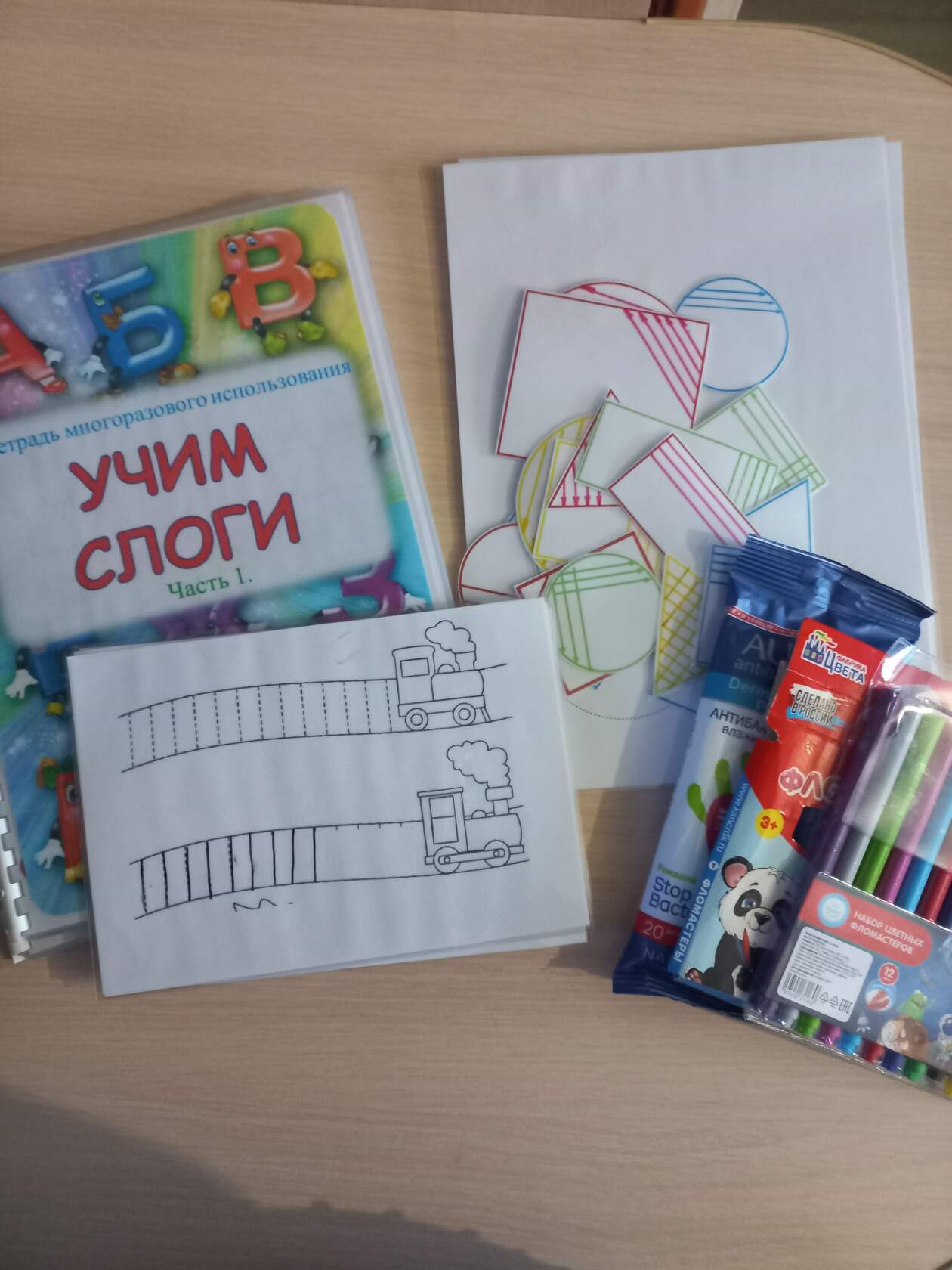 Плюсы  использования  таких  карточек.

Для педагога:
многократное использование;
разнообразие видов и форм заданий;
возможность дифференцировать задания по степени сложности;
интерес обучающихся в выполнении заданий;
способствуют снижению нагрузки на ребёнка во время  урока (занятия).
Плюсы  использования  таких  карточек.
Для обучающихся:
развивают мелкую моторику;
развивают внимательность и усидчивость;
развивают способность координированной работы рук со зрительным восприятием; 
способствуют становлению умения ориентироваться в пространстве листа, строки, определять пространственные отношения;
способствуют развитию  «чувства контура»;
способствуют умению соблюдать гигиенические правила письма (положение корпуса, руки, тетради).
Виды заданий для карточек «ПИШИ-СТИРАЙ».	
 
Обведи по контуру и выполни штриховку по образцу.
Проведи дорожку.
Дорисуй картинку.
Задания на соотнесение. Ребенку необходимо с помощью линии соединить 2 пары картинок (руки-варежки, голова-шапка, ноги-ботинки и т.д.)
Найди и раскрась лишний предмет.
Продолжи ряд.
Обведение по контуру и написание букв, цифр.
Реши пример, напиши ответ. Вставь пропущенную букву.
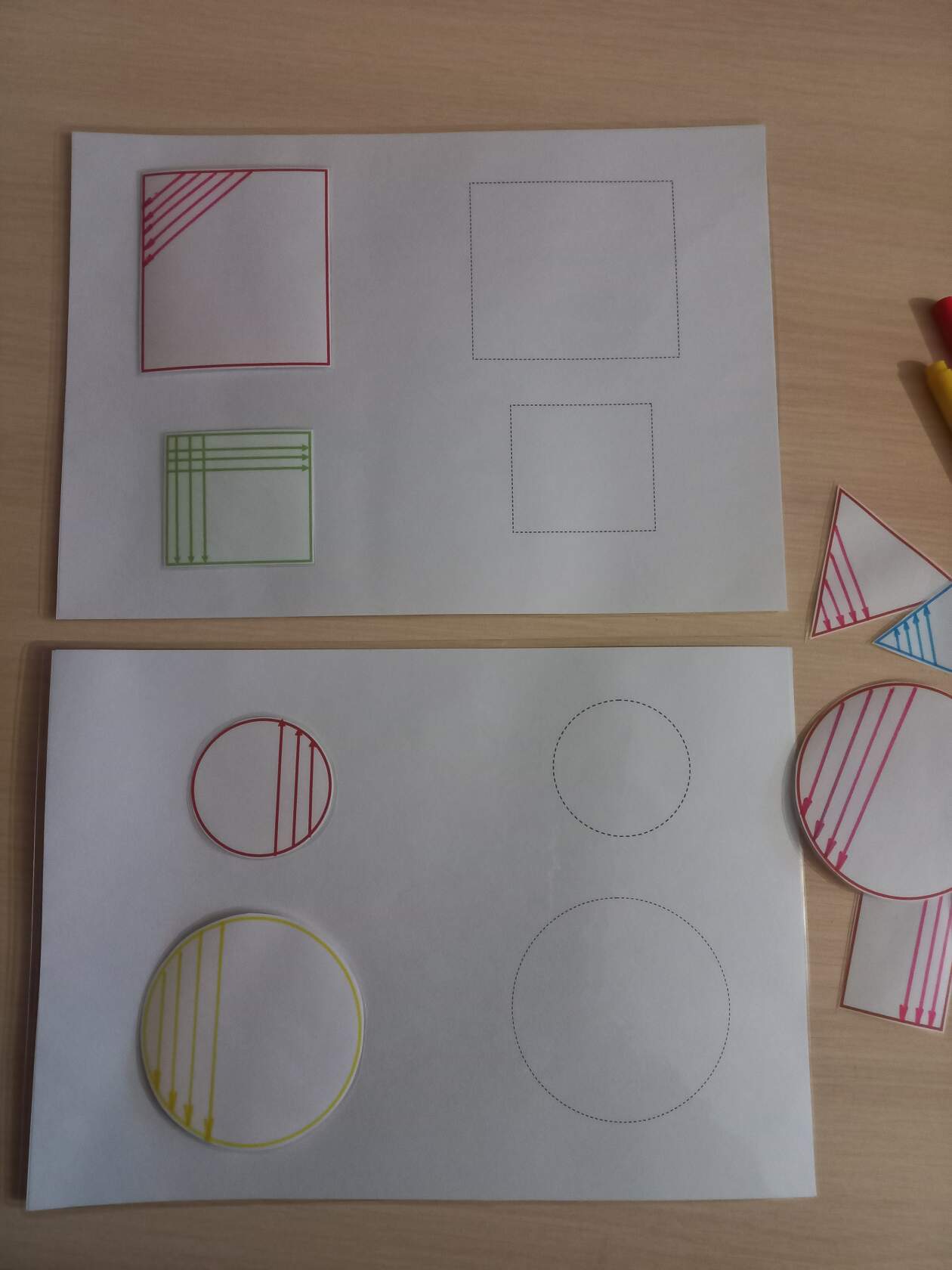 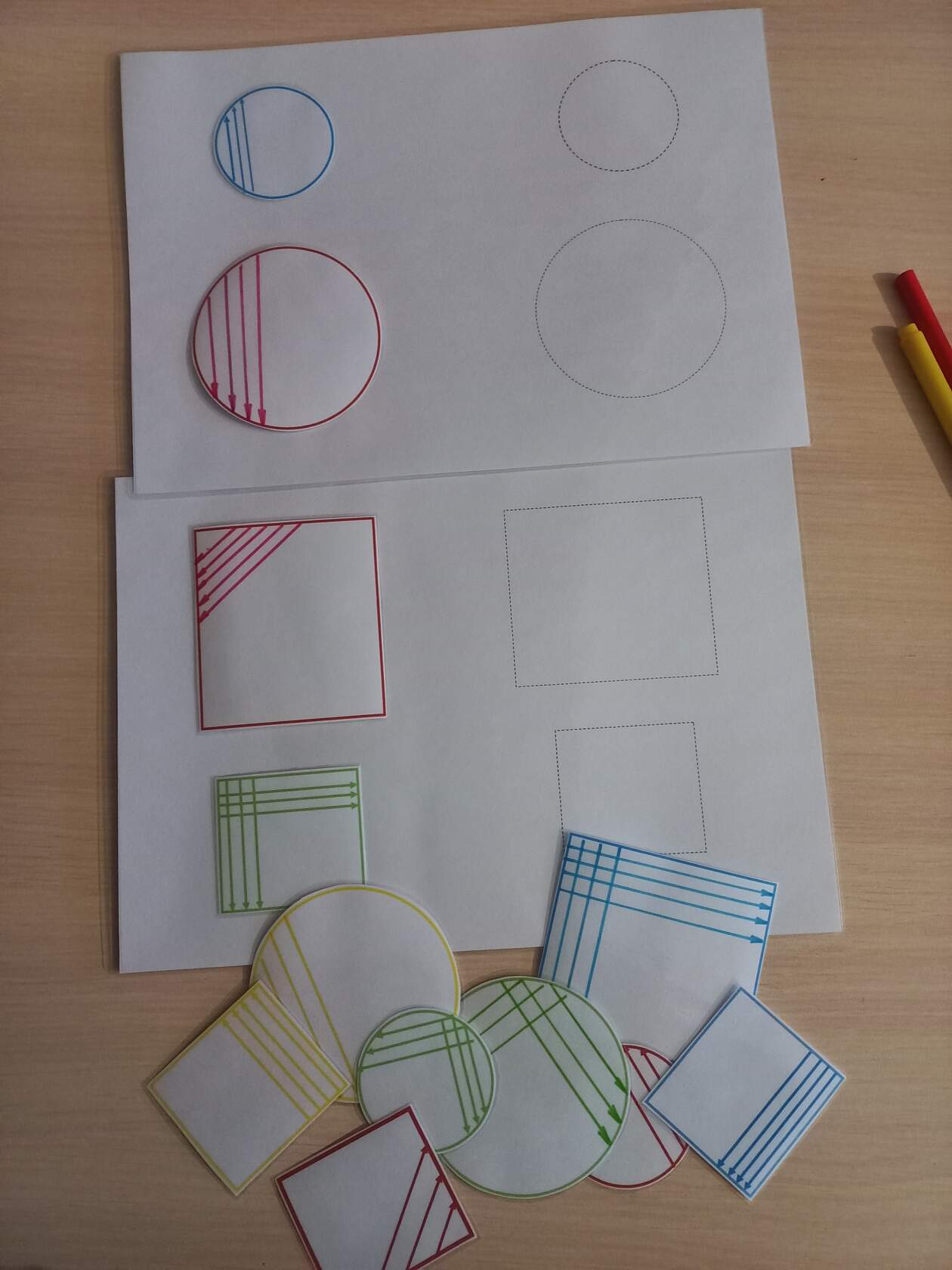 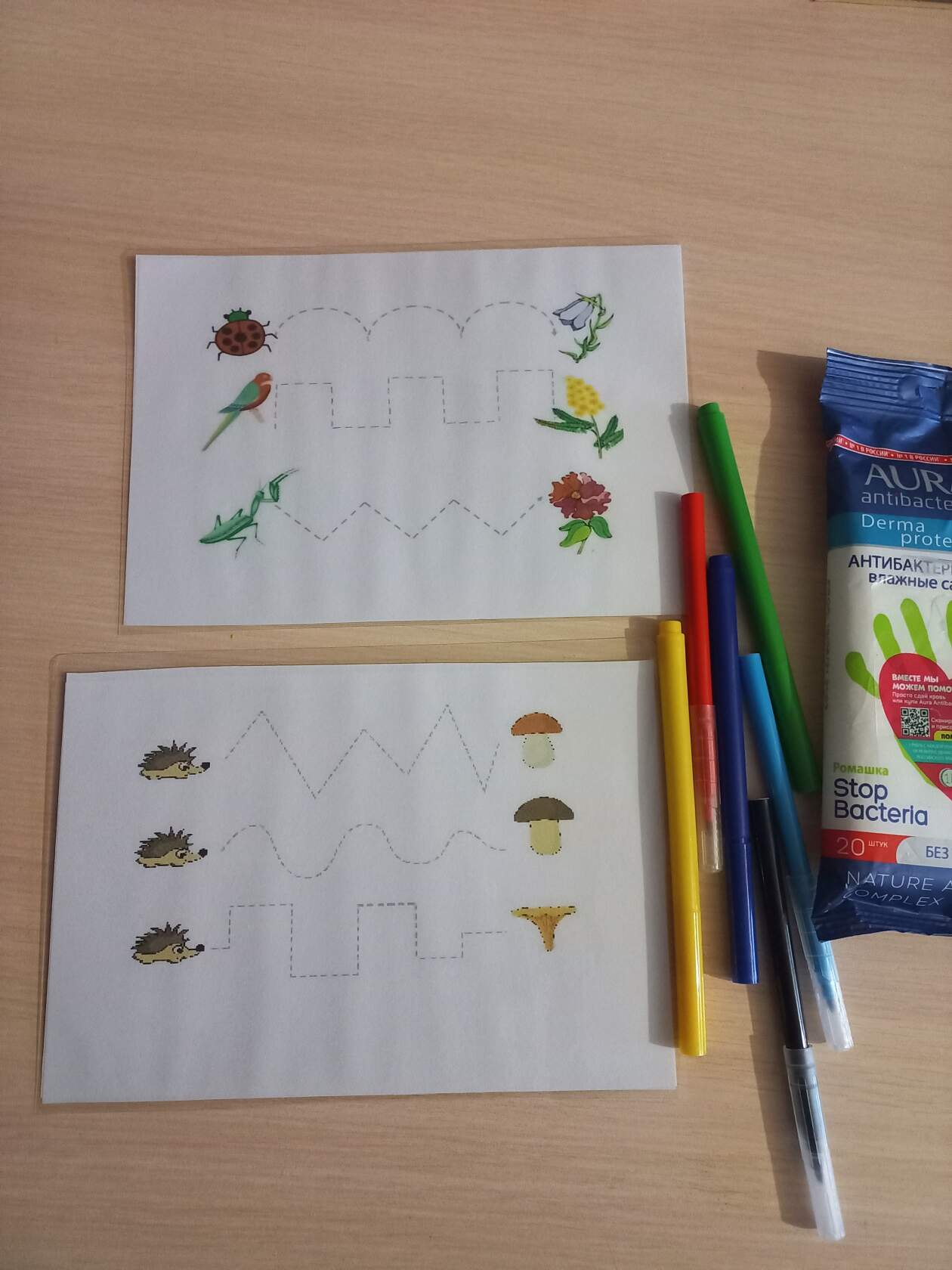 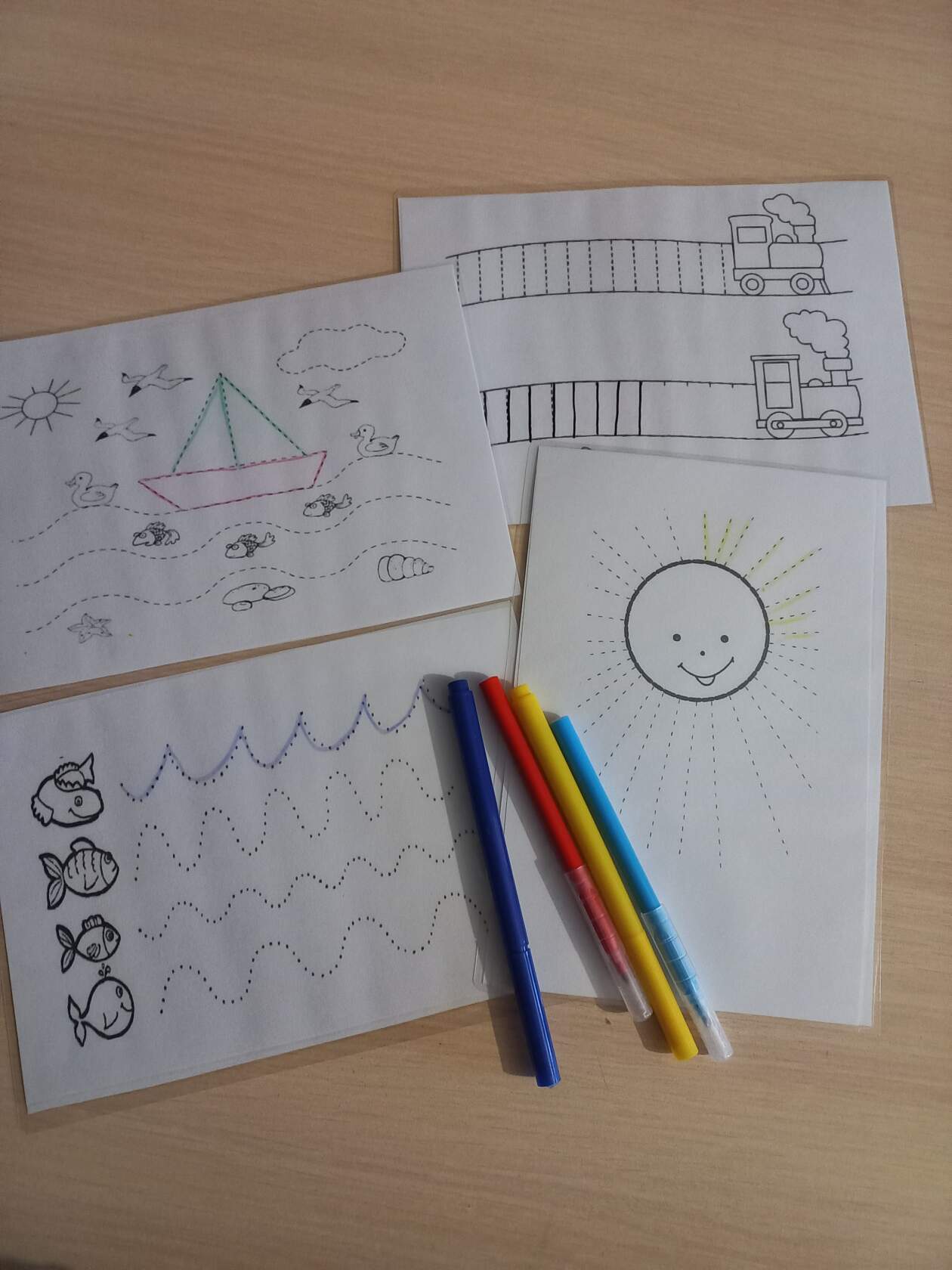 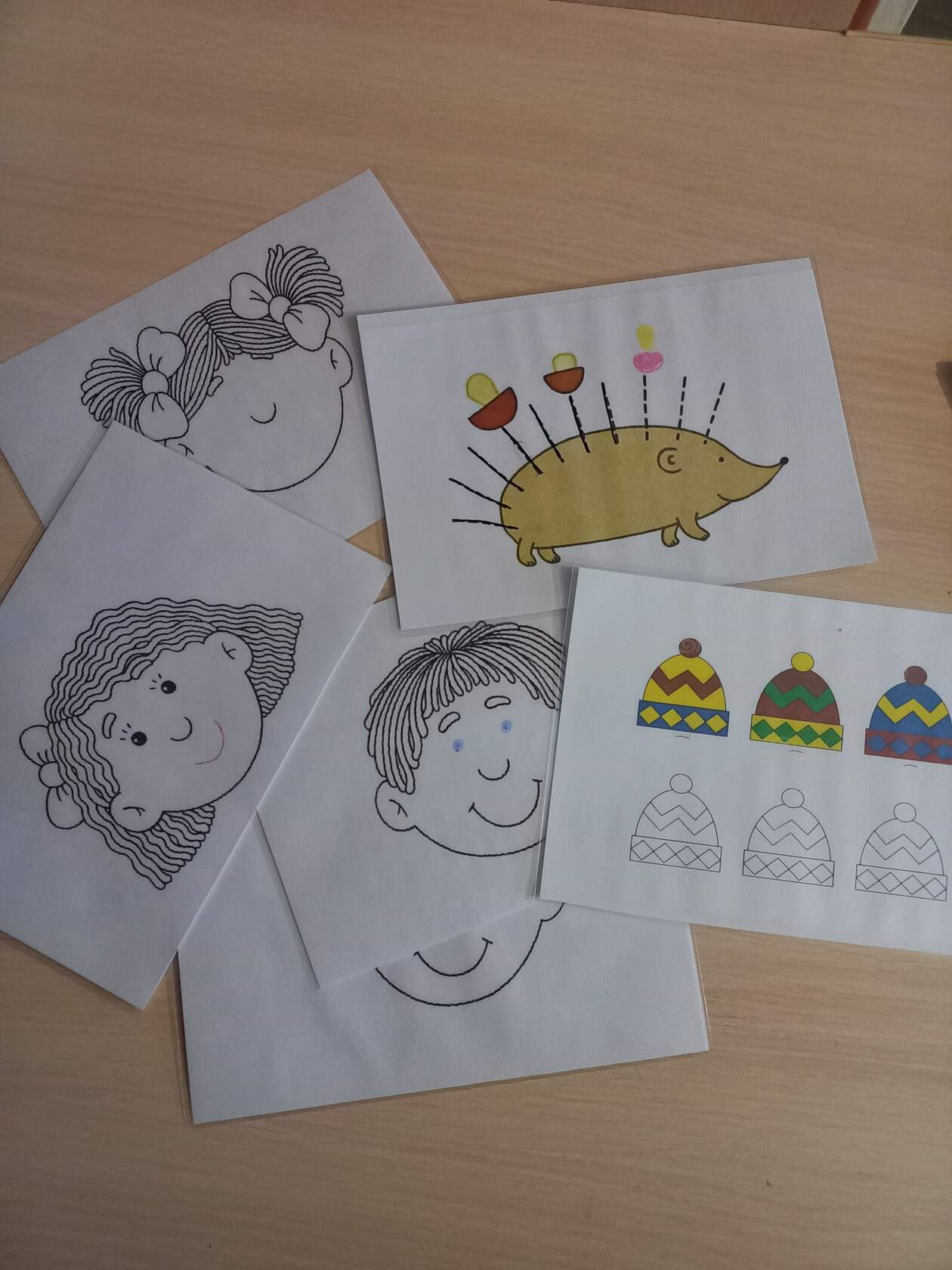 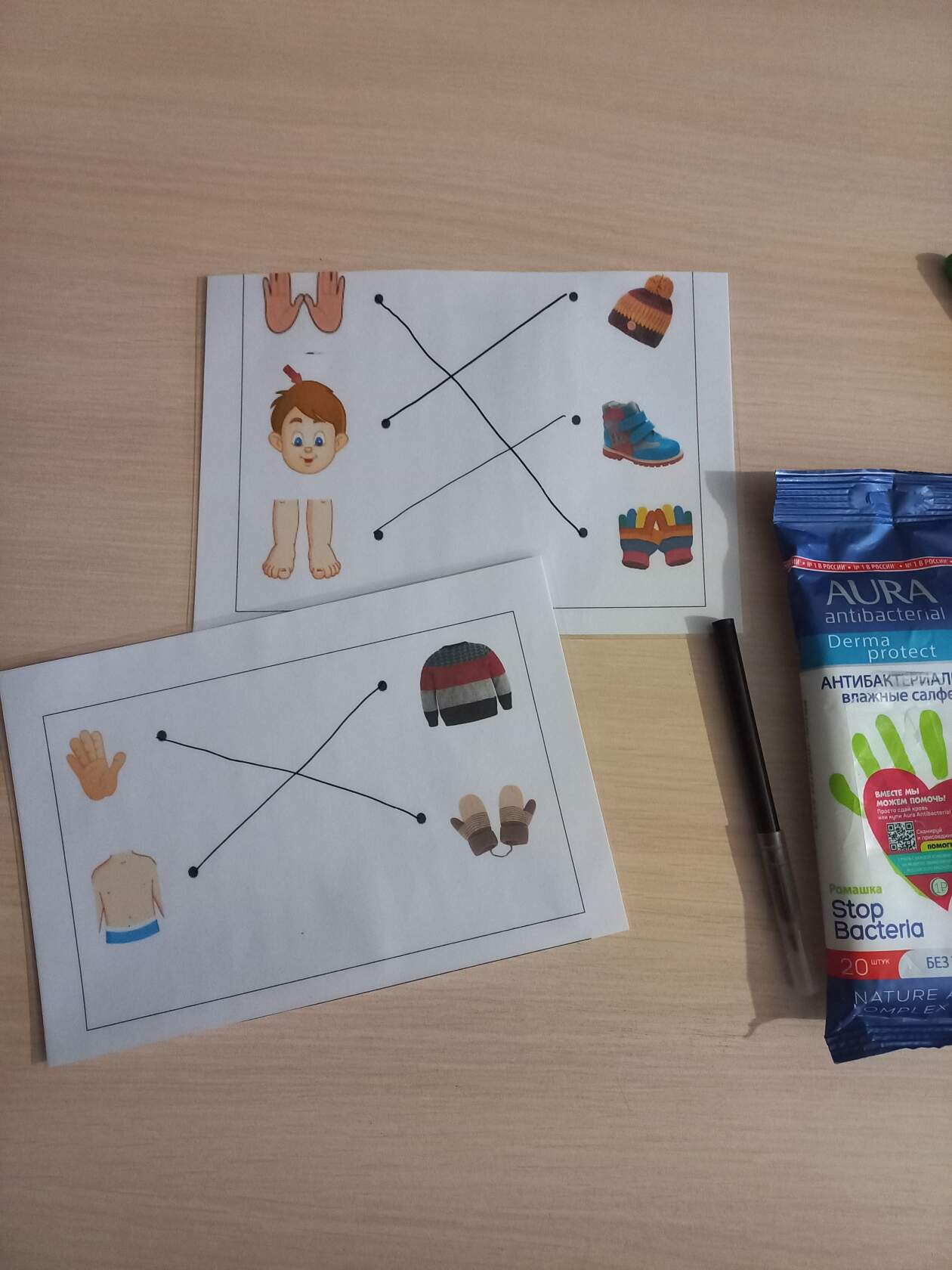 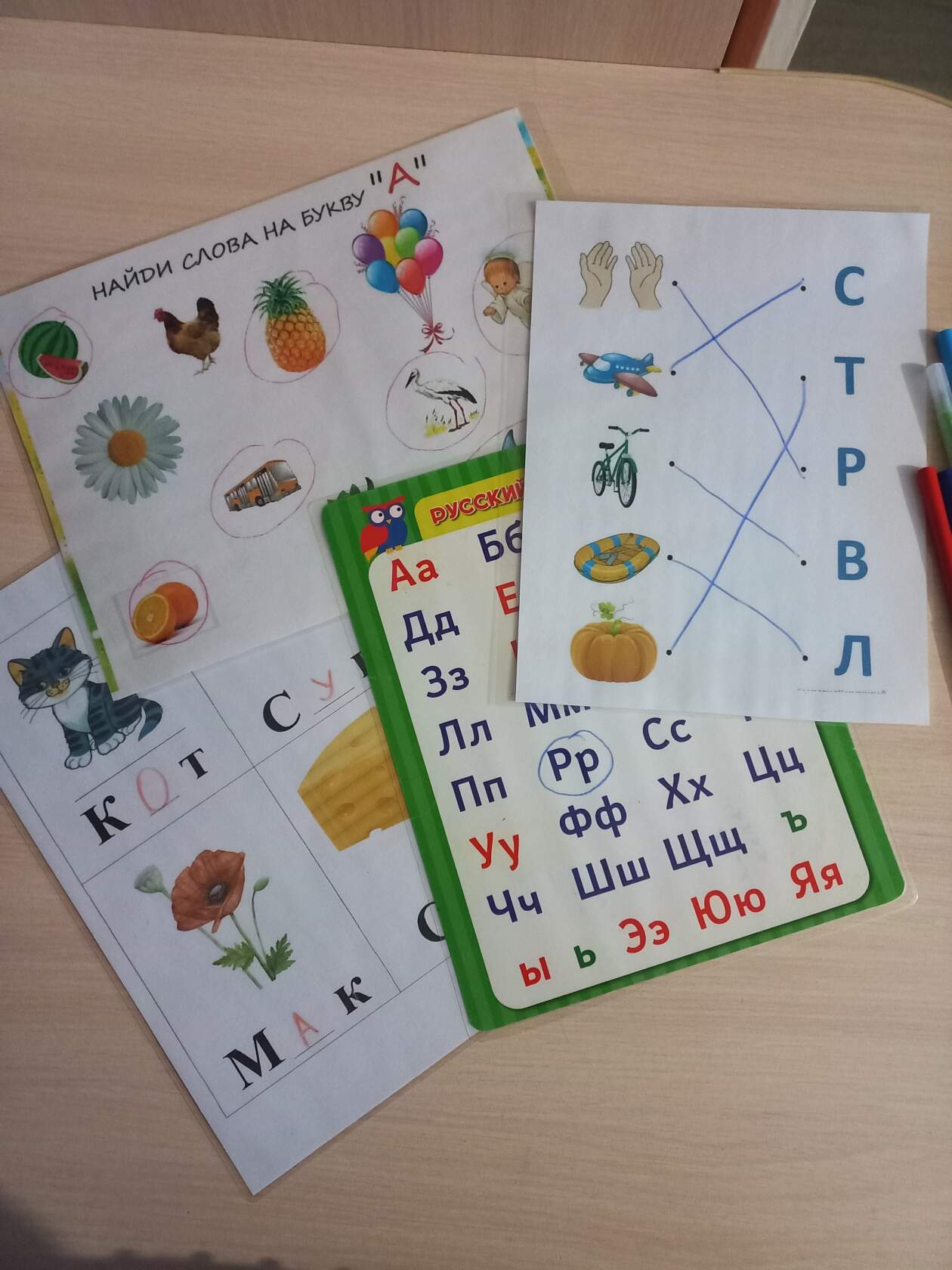 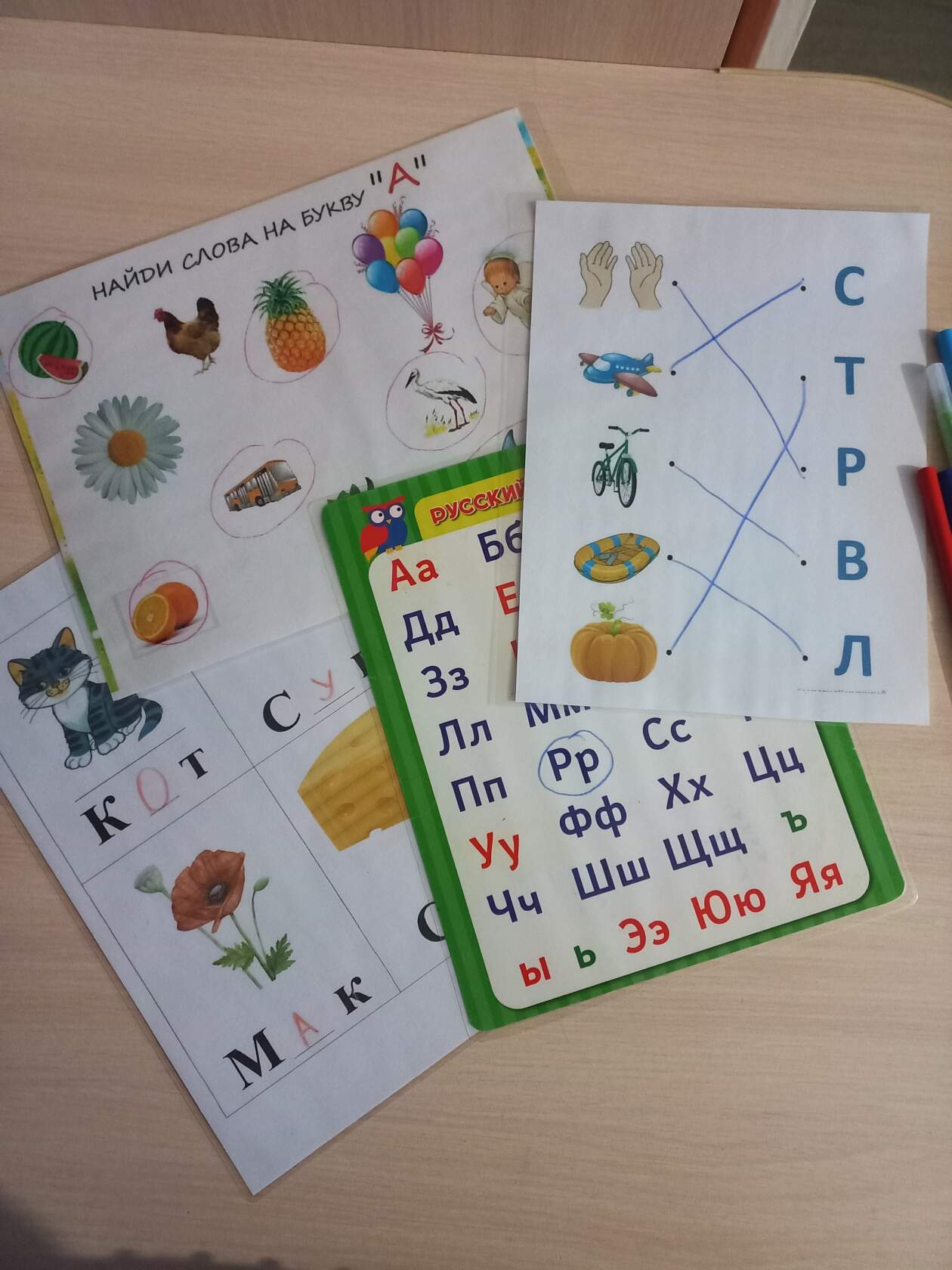 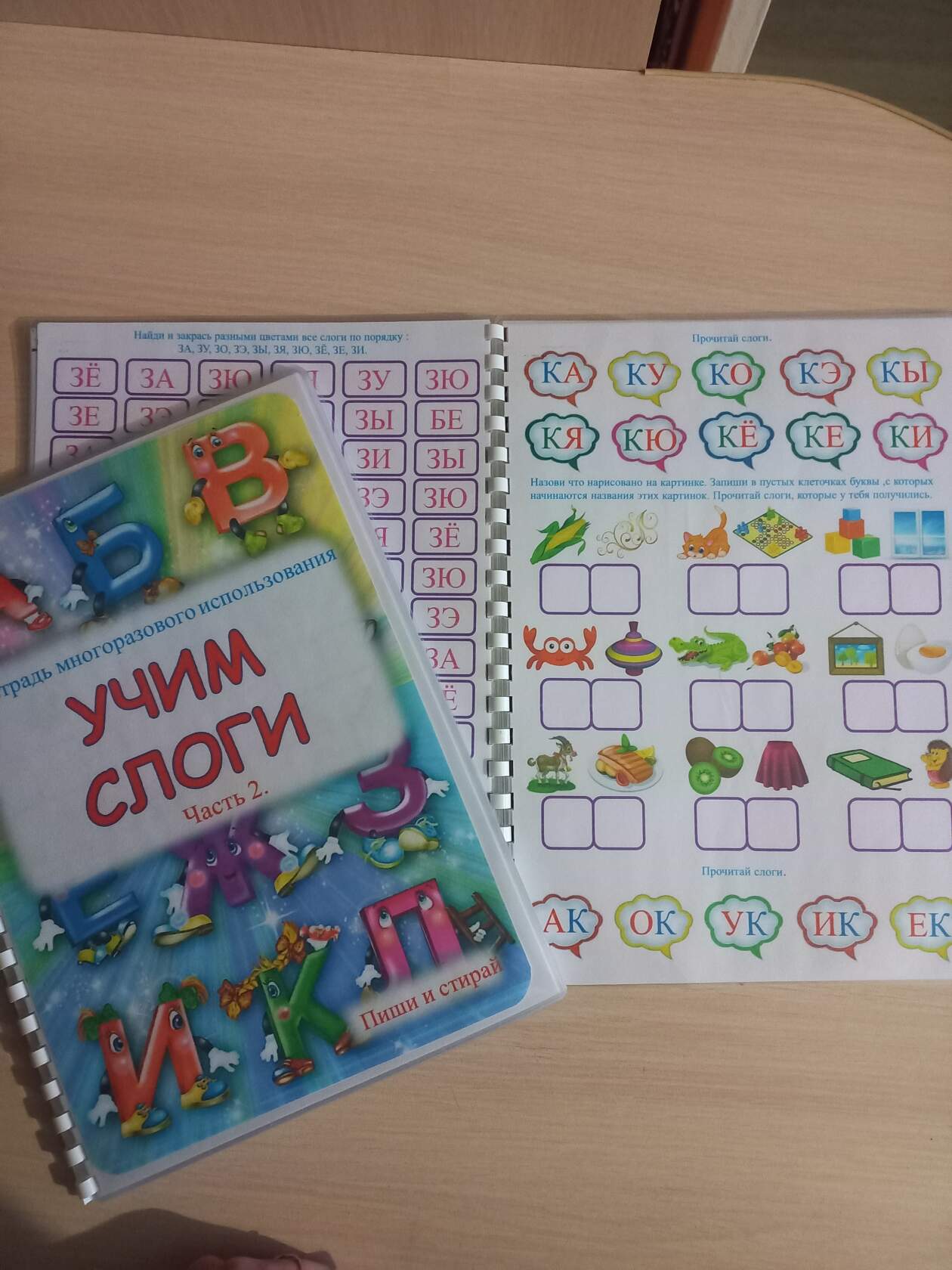 Минусы   использования карточек
 «ПИШИ-СТИРАЙ».

Затраты на изготовление и использование (ламинатор, листы для ламинирования, фломастеры, влажные салфетки).
Возможность испачкать руки, одежду фломастерами.
При использовании  карточек
 «ПИШИ-СТИРАЙ» учитель должен:

-  опираться на уже имеющиеся у детей знания;-  следить за тем, чтобы дидактическая задача была достаточно трудна и в то же время доступна детям; - поддерживать интерес и разнообразие заданий; - постепенно усложнять дидактическую задачу и игровые действия;- конкретно и четко объяснять задание.
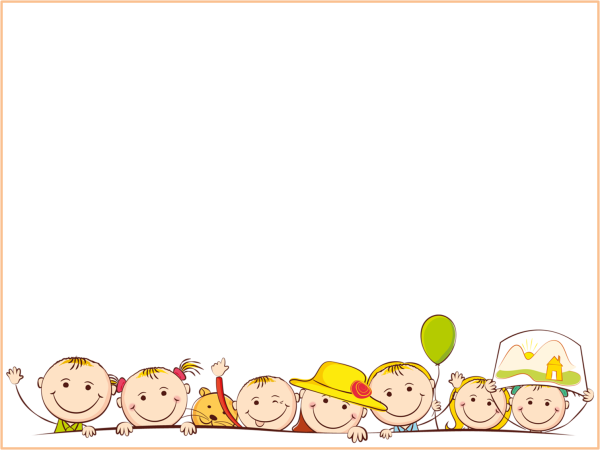 Спасибо за внимание.